Johanna Carter

Oasis London conference 
30th April – 1st May 2025
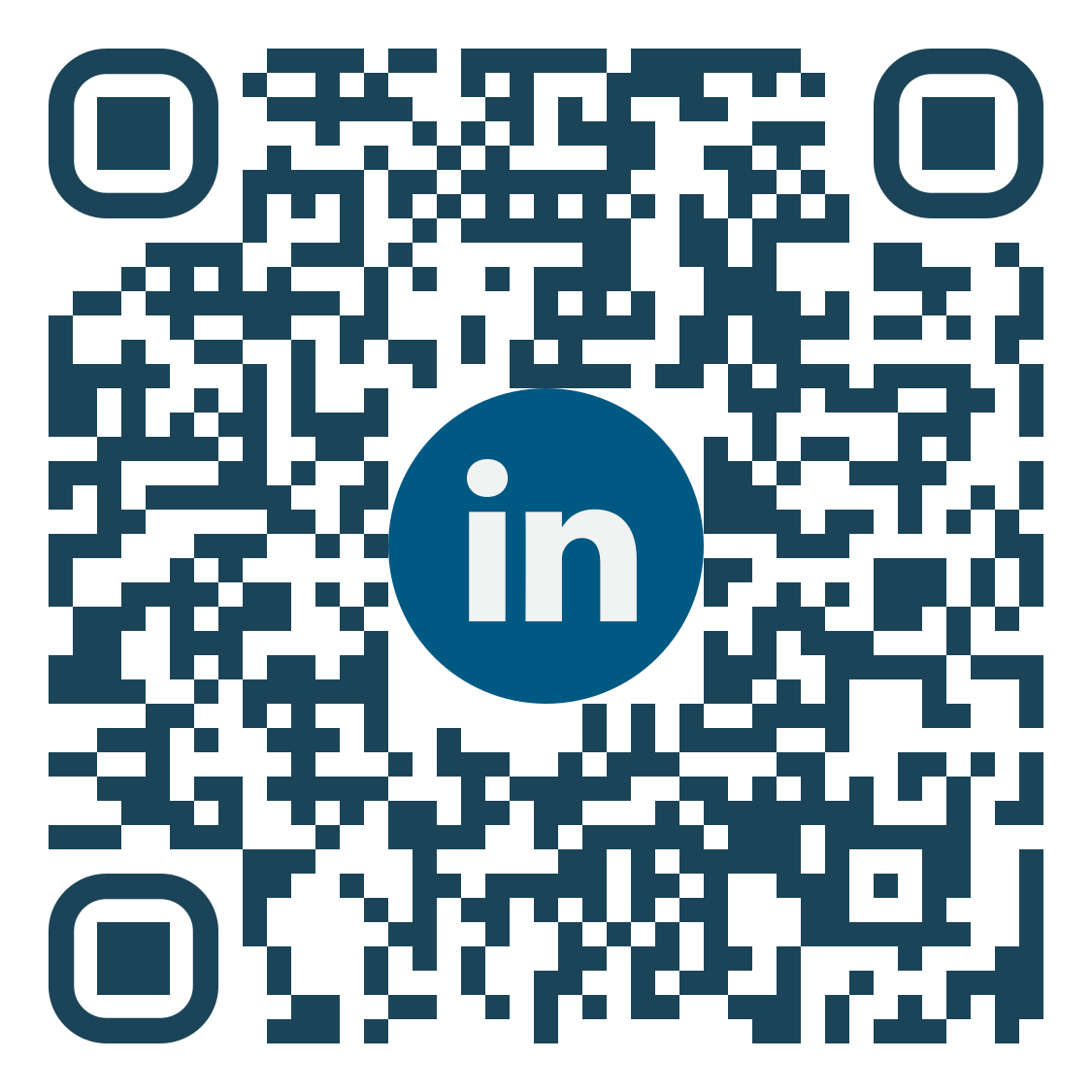 Introducing Cestida platform
Runs in Windows
 Easy to install 
 Excel front end
 Oasis standard models
 Fast and lean calc engine
Designed to simplify the infrastructure needed for cat modelling
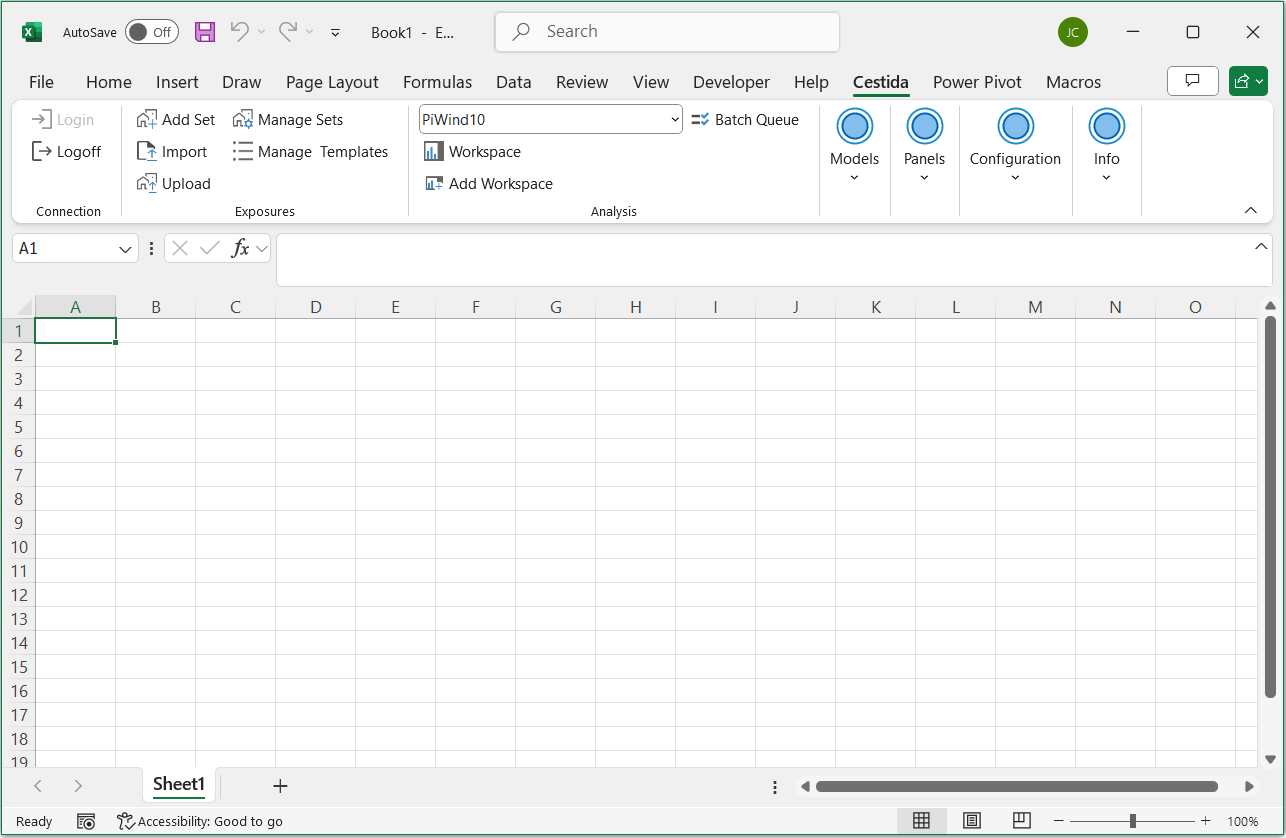 Our Excel Ribbon
One front end for all user workflows!
IT-friendly features
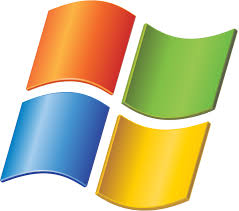 Windows Servers
Cloud compatible
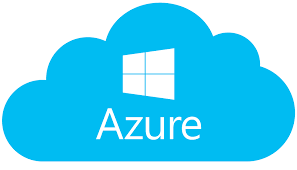 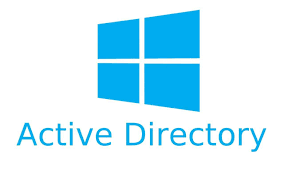 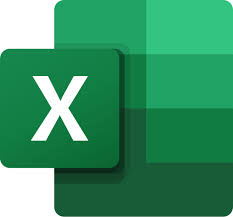 User security
User front end
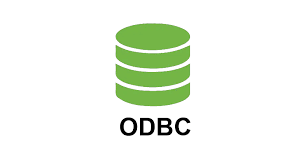 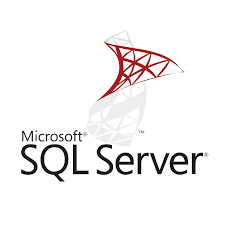 Easy integrations
Data store
Model provider features
Wizard for importing models
Automated model deployment
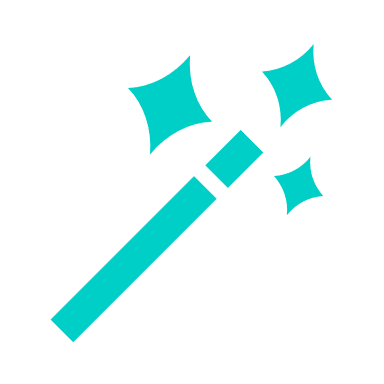 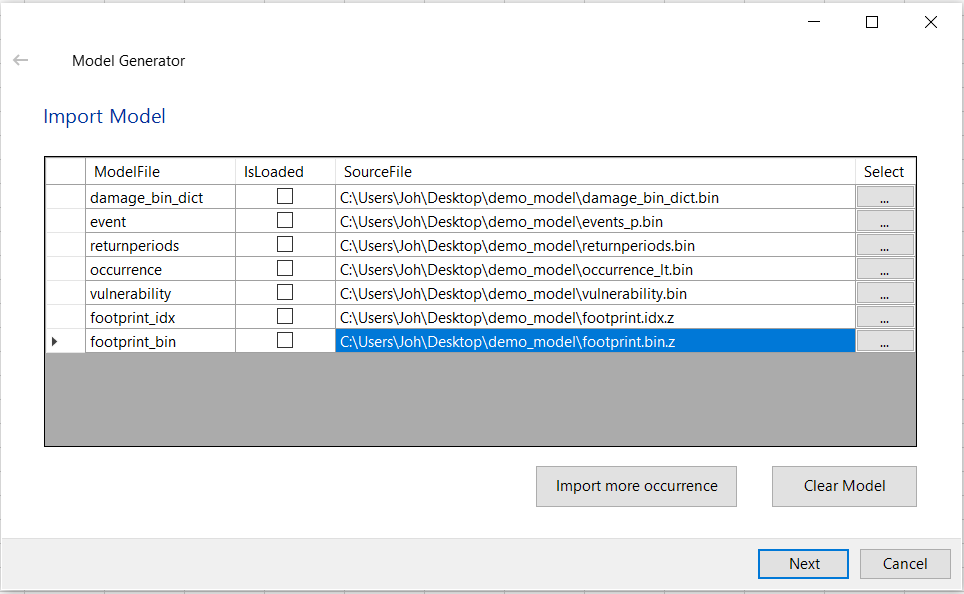 Install
model
Publish
model
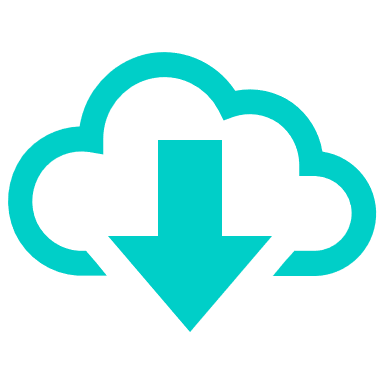 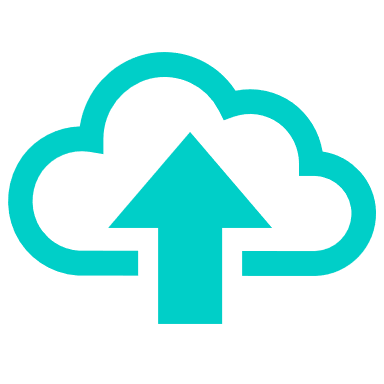 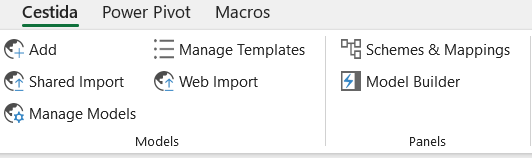 Simple software to lower the costs of cat modelling
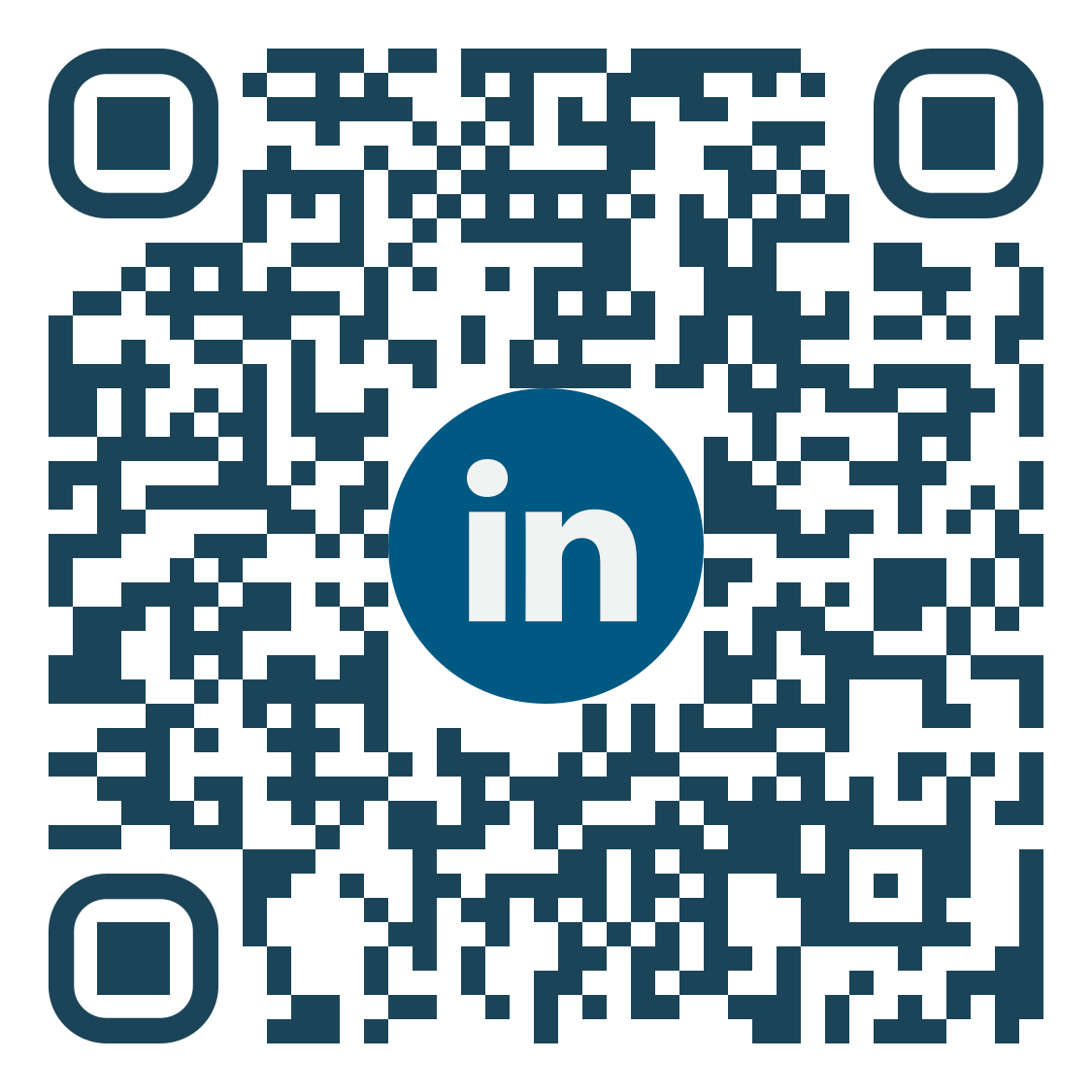